Nationellt kompetenscentrum förvärvad hjärnskadawww.hjarnskada.seIngela Ljunggren Törnblad - ProjektledareKristofer Kruuse - Redaktör
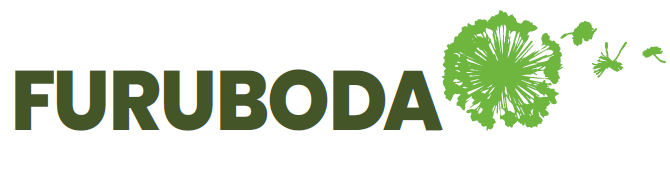 [Speaker Notes: Kort presentation av oss]
Bakgrund
Modellprojektet 2015–2018
”Modeller för livslång, individanpassad rehabilitering, stöd och service till personer med traumatisk hjärnskada”
Modellprojektet – www.levamedtraumatiskhjarnskada.se
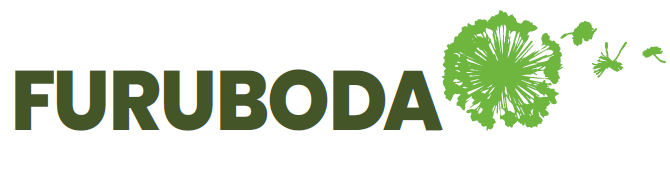 [Speaker Notes: BAKGRUNDEN TILL VÅRT PROJEKT
NATIONELL KARTLÄGGNING – LANDSTINGENS REHABILITERINGSINSATSER FÖR PERSONER MED TBI OCH SOCIALSTYRELSENS RAPPORT 2012.
RESULTATET – STORA BRISTER I OMHÄNDERTAGANDET AV PERSONER MED TBI
HJÄRNKRAFT – PERSONSKAD. FÖRB. – ARVSFONDSMEDEL BEVILJADE UNDER ÅREN 2015-2018]
Modellprojektet - förslag
Nationella riktlinjer för traumatisk hjärnskada (finns för stroke)
En samordnande funktion, hjärnskadekoordinator, i alla regioner
Nationellt kompetenscentrum förvärvad hjärnskada
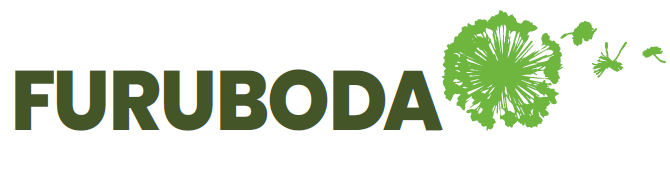 [Speaker Notes: 3 HUVUDFÖRSLAG PRESENTERADES

KRAVET- SOCIALSTYRELSEN SKULLE FÅ I UPPDRAG ATT INRÄTTA ETT NATIONELLT KOMPETENSCENTRUM FÖR HELA GRUPPEN FV.HJ.SOM SKALL VERKA FÖR EN VÄLFUNGERANDE REHABILITERING OCH UPPFÖLJNING SAMT KUNSKAPSÖVERFÖRING TILL ENSKILDA, ANHÖRIGA OCH PROFESSION.]
Vårt projekt
Finansieras av Allmänna arvsfonden.
Pågår april 2022 till mars 2025.
Projektägare är Hjärnskadeförbundet Hjärnkraft.
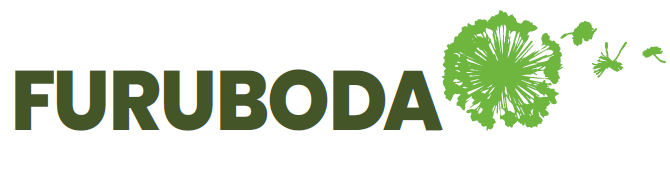 [Speaker Notes: ARVSFONDEN – BEVILJAT MEDEL 3 ÅRS TID FÖR UPPBYGGNAD. 
.]
Mål
Samla all information om förvärvad hjärnskada på ett ställe.
Öka kunskapen om 
Förståelsen för
Att leva med en förvärvad hjärnskada
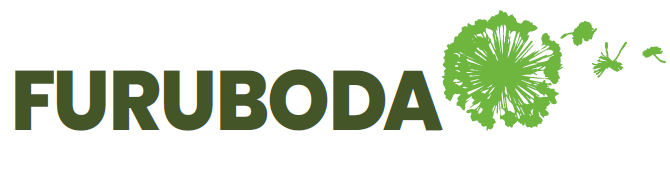 [Speaker Notes: MÅLET- ATT UTVECKLA ETT MODERNT OCH DIGITALT KOMPETENSCENTRUM. 

UNDER PROJEKT TIDEN HAR VI BYGGT EN WEBBASERAD PLATTFORM SOM SAMLAR IN OCH SPRIDER KVALITETSSÄKRAD INFORMATION INOM OMRÅDET FV.HJ SK OCH DESS KONSEKVENSER

VI BYGGER ETT KOMPETENSCENTRUM FÖR MÅLGRUPPEN OCH TILLSAMMANS MED VÅRA SAMARBETSPARTNERS ETABLERAR VI ETT KOMPETENSCENTRUM SOM I HUVUDSAK SKA DRIVAS SOM EN DIGITAL PLATTFORM SOM TILLGODOSER BEHOVEN AV TILLGÄNGLIGHET HOS PERSONER MED FVH.SKA SAMTIDIGT SOM DET ÄVEN SKA RIKTA SIG TILL PROFESSION OCH BESLUTSFATTARE. 

MÅLET MED KOMPETENSCE. ÄR ATT ÖKA KUNSKAPEN OM OCH FÖRSTÅELSEN FÖR HUR DET FAKTISKT ÄR ATT LEVA MED EN FÖRVÄRVAD HJÄRNSKADA.]
Målgrupper
Personer med förvärvad hjärnskada och närstående
Vårdpersonal
Skolpersonal
Arbetsgivare
Andra som kommer i kontakt med eller fattar beslut om personer med förvärvad hjärnskada
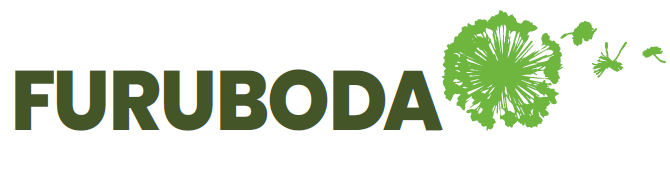 [Speaker Notes: HUVUDSAKLIG PRIMÄR MÅLGRUPP – BARN, UNGDOMAR, VUXNA OCH ÄLDRE MED EGEN ERFARENHET
SEKUNDÄR MÅLGRUPP – PERSONER SOM LEVER NÄRA NÅGON, ARBETAR MED NÅGON ELLER FATTAR BESLUT SOM BERÖR NÅGON MED FV.HJ SK.]
Samverkanspartner
Norrlands universitetssjukhus
Danderyds sjukhus AB
Sahlgrenska universitetssjukhuset
Skånes universitetssjukhus
Sveriges Arbetsterapeuter
Logopedförbundet
Fysioterapeuterna
Nytida (f.d. Resursteamet)
Sveriges Neuropsykologers förening, SNPF
SVERE
MISA 
Örebro universitet
Samverkans-partner
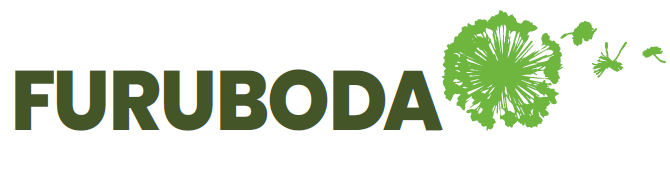 Samverkans-partner
Styrgrupp
Referens-grupp egen erfarenhet
Projekt-ledning
Hjärnskade-koordinatorer
Organisation
Sakkunniga
Begripsam
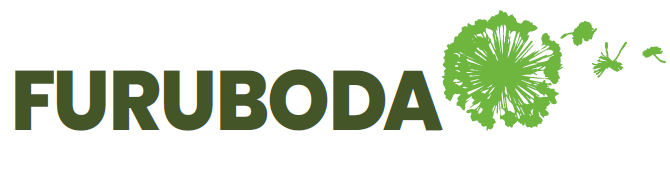 [Speaker Notes: Projektledning: projektledare Ingela Ljunggren Törnblad och redaktör Kristofer kruuse
Styrgrupp: 
förbundsordförande Hjärnskadeförbundet Hjärnkraft
Stefan Johansson, Begripsam
Ursula Heldmann, SuS Region Skåne
Pia Lundin, Region Västernorrland
Katarina Jonasson/Jesper Petersson, Region Skåne
Kerstin Olofsson, Furuboda förening
Samverkanspartner
Norrlands universitetssjukhus
Danderyds sjukhus AB
Sahlgrenska universitetssjukhuset
Skånes universitetssjukhus
Furuboda Folkhögskola
Sveriges Arbetsterapeuter
Logopedförbundet
Fysioterapeuterna
Nytida (f.d. Resursteamet)
Sveriges Neuropsykologers förening, SNPF
SVERE
MISA 
Örebro universitet
Begripsam är delaktiga med en webbredaktör som ingår i redaktionen och som jobbar mer att göra texterna mer tillgängliga. 
De är också en viktig part i arbetet med att utforma webbplatsen så att det lätt går att hitta information, framförallt med fokus på målgruppen med egen skada och deras anhöriga. Viktigt här är att första sidan blir avskalad, utan störande element, saker som rör sig eller starka färger som tar fokus och tröttar. De arbetar nära personer med egen skada för detta.
Projektet arbetar tillsammans med två referensgrupper och en sakkunniggrupp. Här är fokus på att fånga upp vilken information som kan vara intressant för målgrupperna, var man kan hitta den samt vilken information som olika grupper har tillgång till och tycker det är viktigt att dela med sig av. Referensgruppen egen erfarenhet är representativt för de tre förbundens medlemmar och har en spridning från norr till söder i gruppen.
I sakkunniggruppen ingår både forskare och kliniker inom olika sakområden såsom medicin, rehabilitering, skola, utbildning, forskning, IT, juridik o s v.

I sakkunniggruppen har vi också experter som faktagranskar visst material och lotsar vidare till andra faktagranskare i processen med tillgänglighetsanpassning av informationsmaterial.]
Vem tar över?
Projektet pågår till och med mars 2025.
Arbete pågår för en permanent lösning.
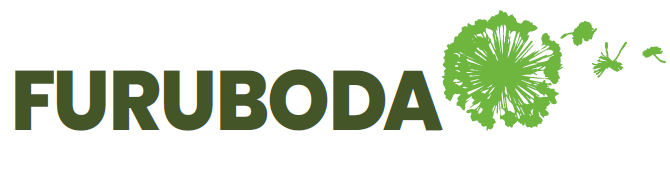 [Speaker Notes: ETT NATIONELLT KOMP. CEN. FÖR DEN HÄR MÅLGRUPPEN KAN DIREKT BIDRA TILL EN JÄMLIKARE VÅRD FÖR PERS. MED FV.HJ .SK OCH GE ÖKAD KOMPETENS HOS DEM SOM I SIN YRKESVERKSAMHET MÖTER MÅLGRUPPEN
SLUTMÅLET – KOMPETENSC. SKALL BLI EN PERMANENT VERKSAMHET UTIFRÅN DEN GRUNDSTRUKTUR SOM HAR TAGITS FRAM UNDER PROJEKTTIDEN.
UNDER 3 ÅRET – ARBETET MED ETABLERING, IMPLEMENTERING SAMT PERMANENTNING AV KOMPETENSCENTRUMET
BESKRIVA NYTTAN MED OCH BEHOVET AV ETT NKFH FÖR FÖRV. HJ.SK. TILL SOCIALDEPARTEMENT, SOCIALUTSKOTT, SOCIALSTYRELSEN DÅ DET ÄR EN EXTERN AKTÖR SOM BÖR STÅ FÖR FINANSIERING AV KOMPETENSCENTRUMET I FRAMTIDEN. DÄR BEHÖVER VI ALL HJÄLP VI KAN FÅ AV VÅRA SAMARBETSPARTNERS OCH SAMARBETSORGANISATIONER I ATT VERIFIERA NYTTAN MED OCH BEHOVET AV ETT NKFH.
ORGANISATIONSFORM – STIFTELSEBILDNINGEN PÅGÅR – HJÄRNKRAFT/FURUBODA 
SVENSK FÖRENING FÖR REHABILITERINGSMEDICIN- MED I STYRELSEN TILLSAMMANS MED STIFTARNA.]
Kontakt
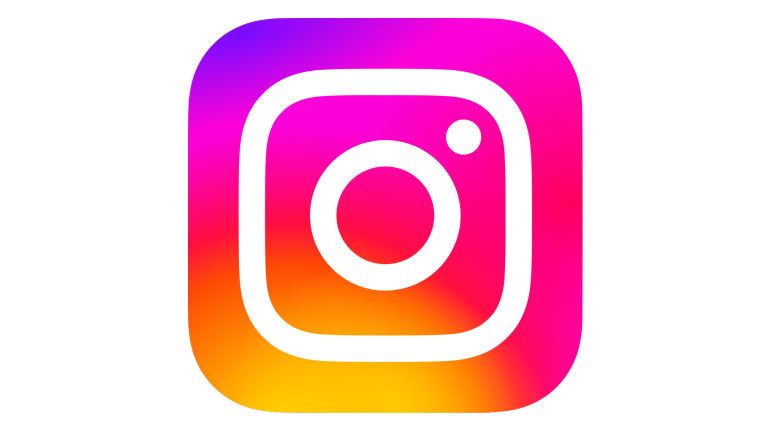 Hjarnskada.se
Projektledare Ingela Ljunggren Törnblad0702 471 999ingela.ljunggrentornblad@hjarnkraft.se
Redaktör Kristofer Kruuse0730 799 788kristofer.kruuse@hjarnkraft.se
Webbredaktör Karin Forsell
0709 393 960
karin.forsell@begripsam.com
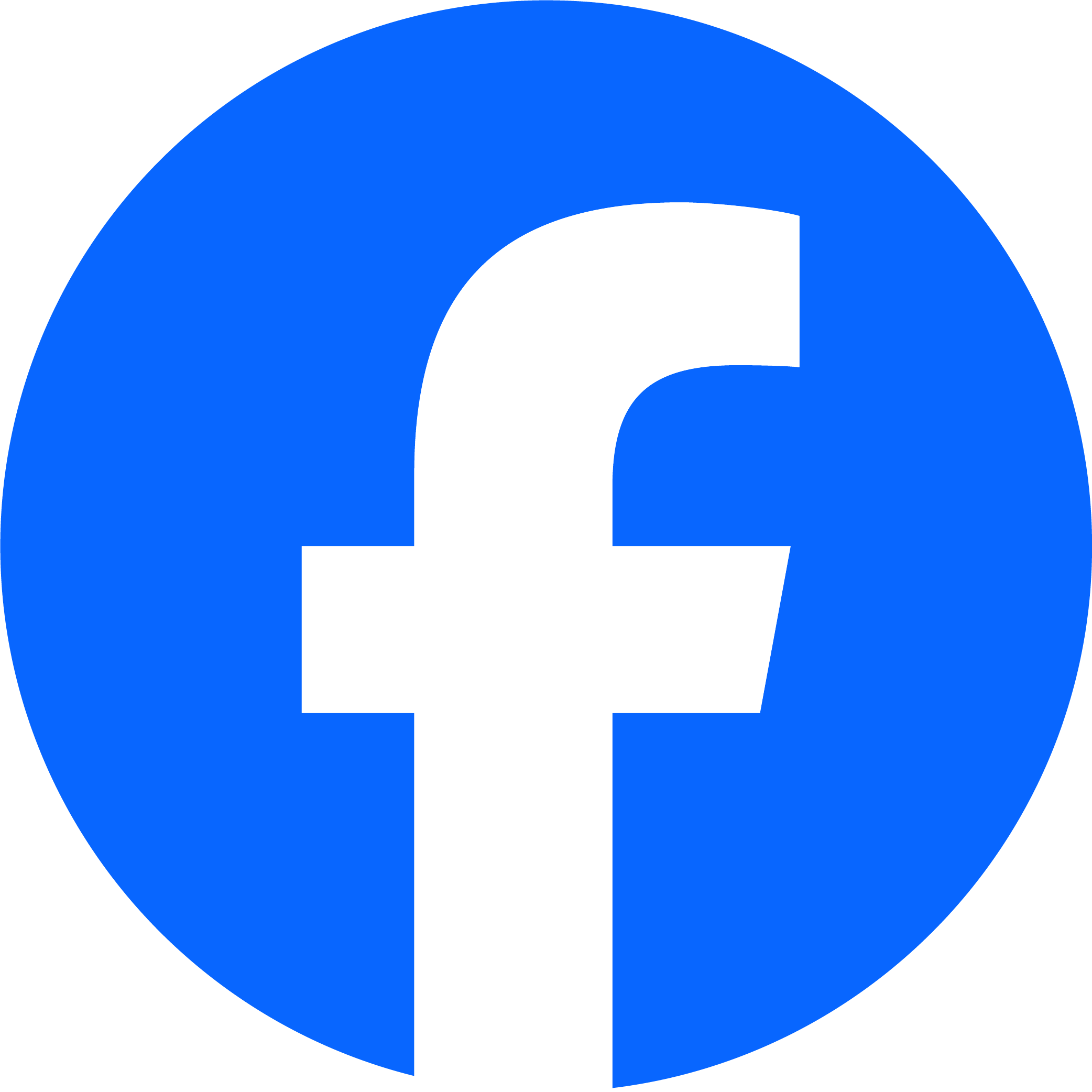 Hjarnskada
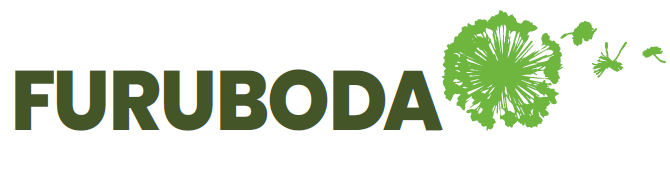